Modeling Equations
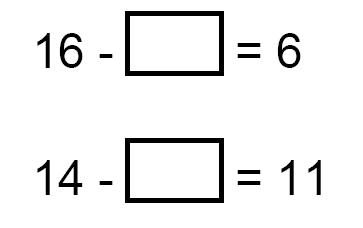 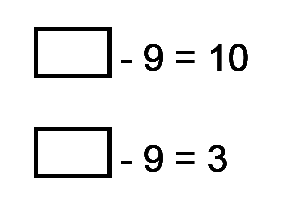 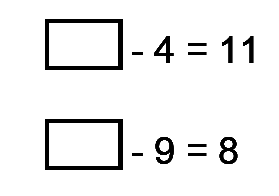 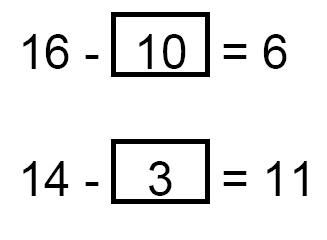 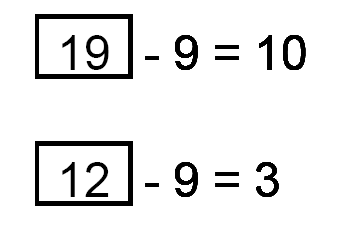 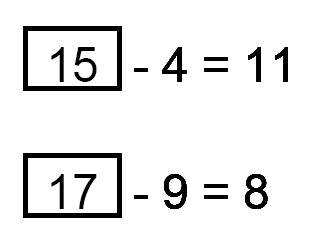 What is 
the value of
 n 
in each equation?
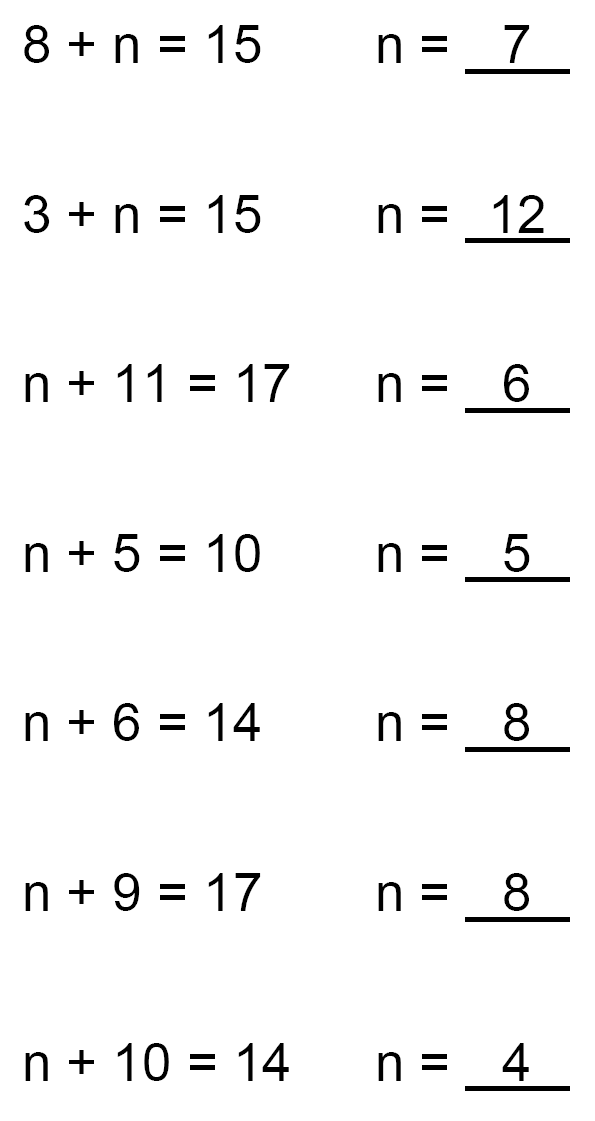 ?
?
?
?
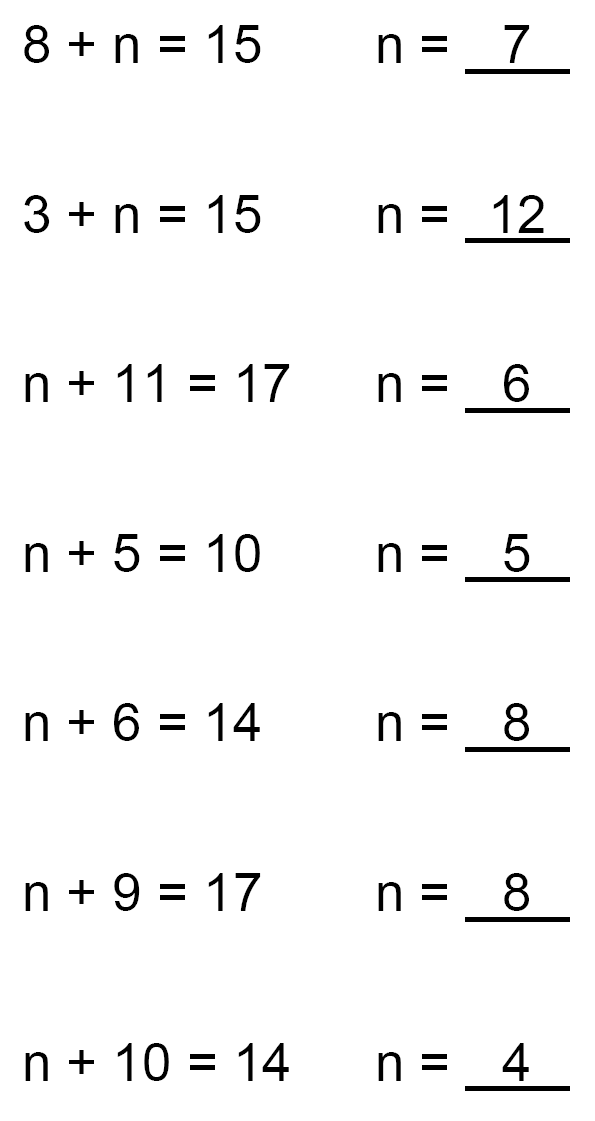 8  +  7   =   15
3  +  12   =   15
6 +  11   =   17
5 +  7   =   15
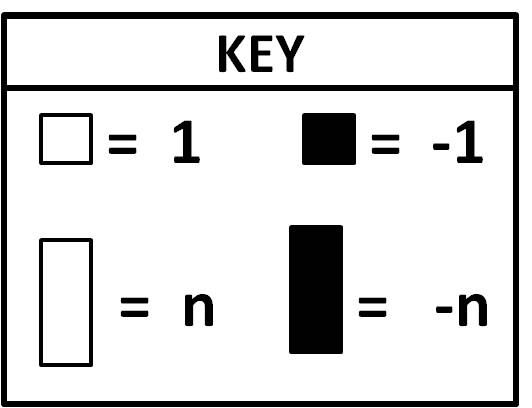 Modeling Equations
KEY
=  - 1
=  1
=  n
=  - n
n + 4 = 7
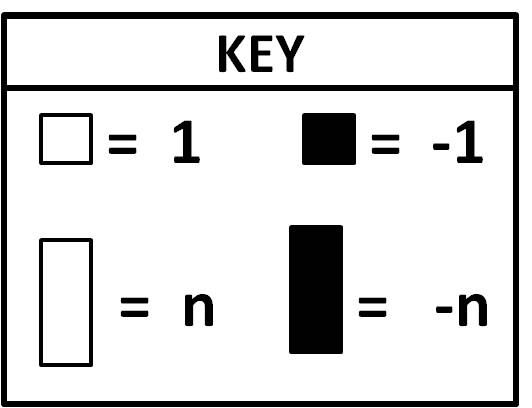 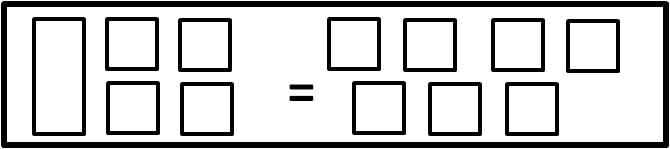 =
3
n = 3  because
3 + 4 = 7
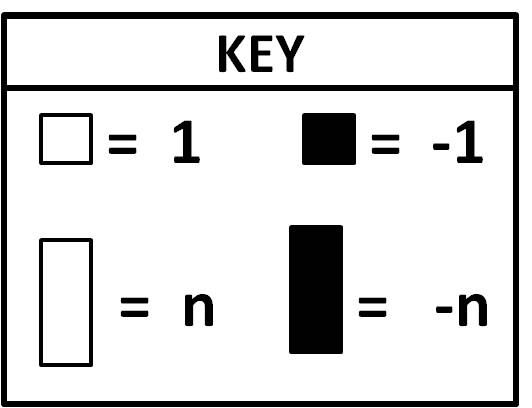 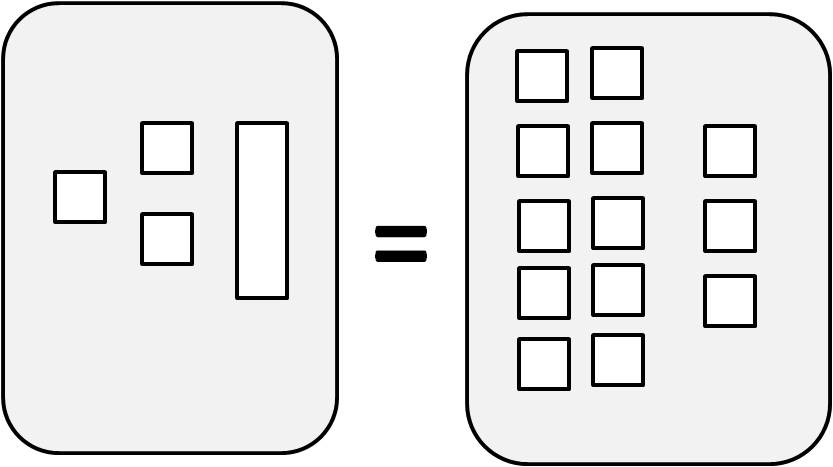 3 + 10 = 13
10
=
n = 10  because
3 + 10 = 13
n - 4 = 7
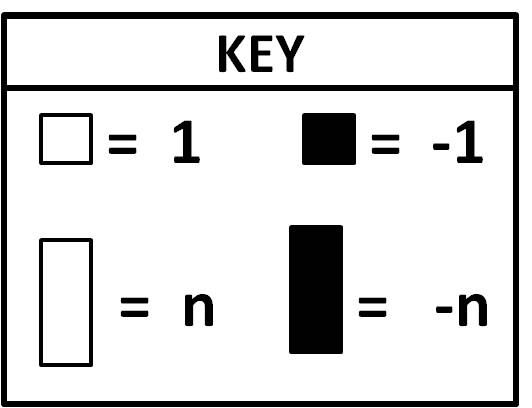 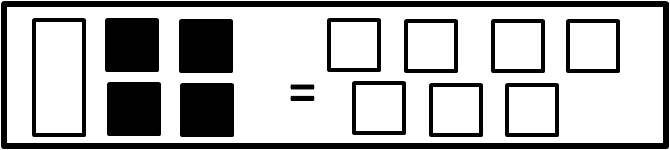 =
11
n = 11  because
11 – 4 = 7
n - 2 = 7
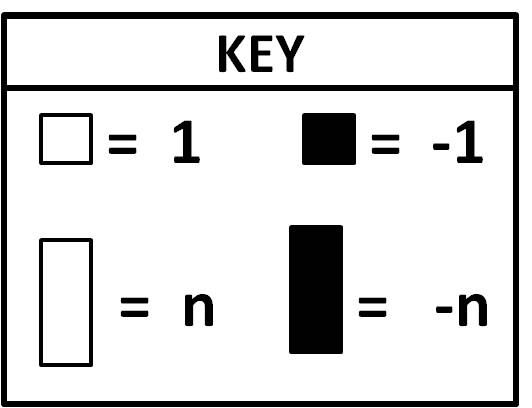 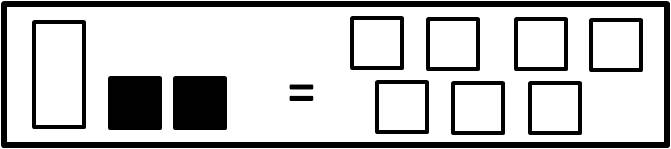 =
9
n = 9  because
9 – 2 = 7
n - 9 = 10
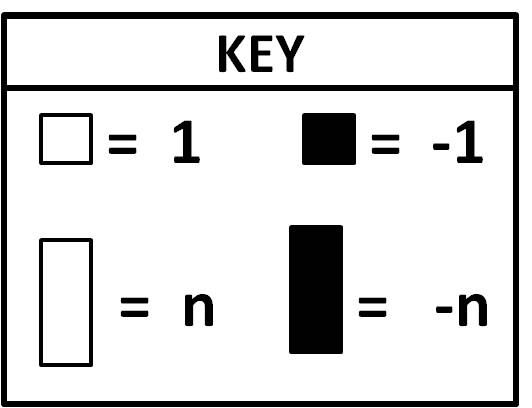 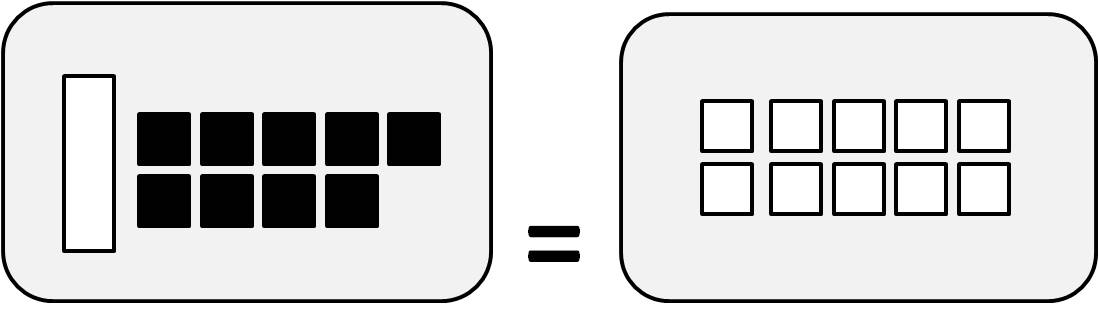 =
19
n = 19  because
19 – 9 = 10
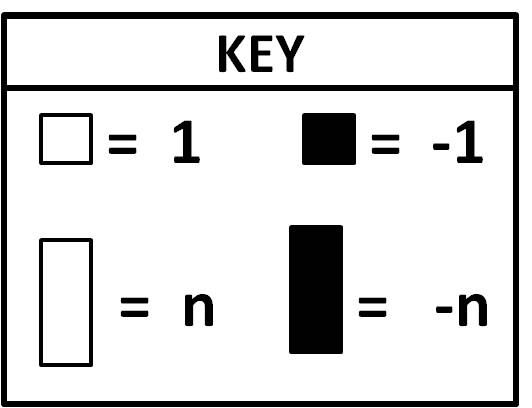 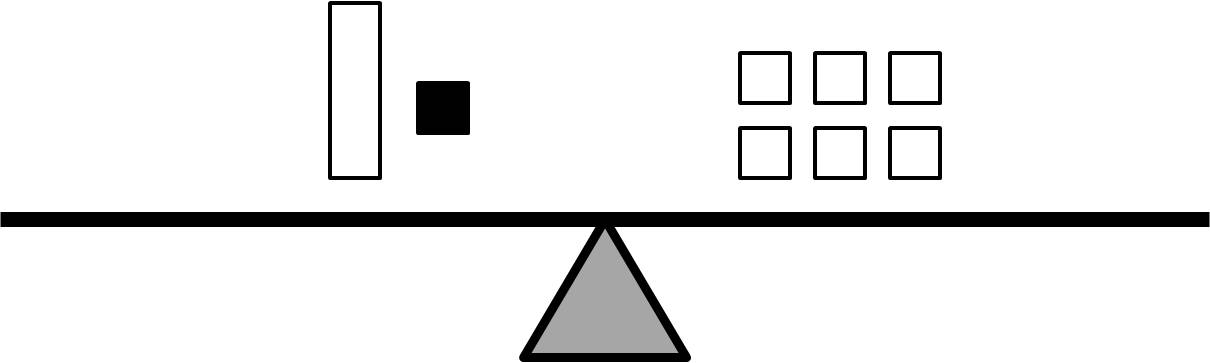 7 - 1 = 6
=
7
n = 7  because
7 – 1 = 6
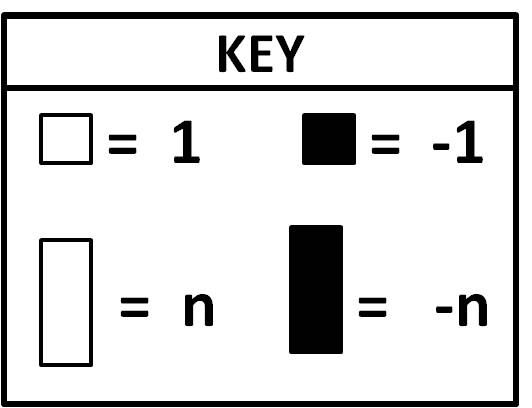 16 – n = 12
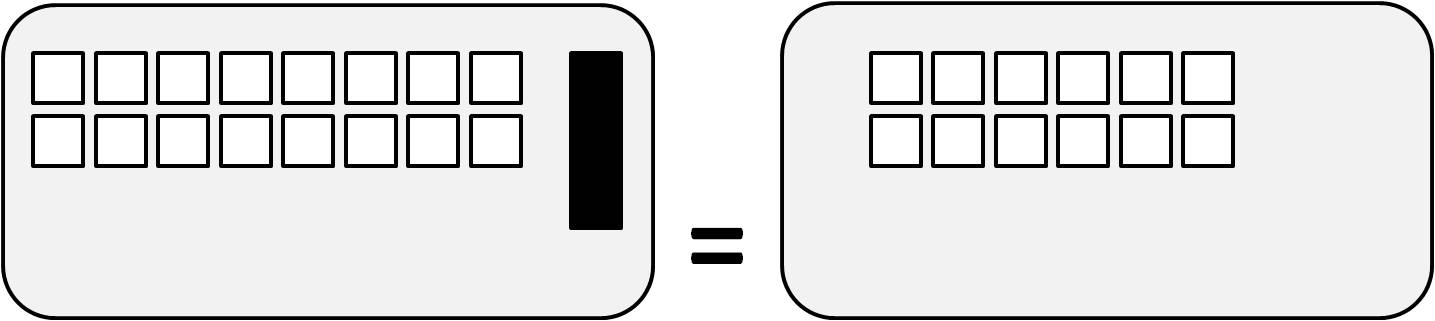 =
4
n = 4  because
16 – 4 = 12
6 + n = 14
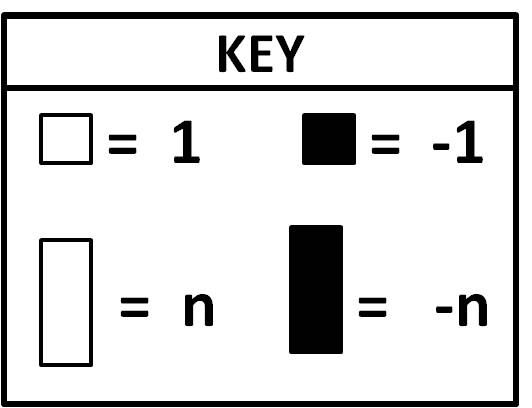 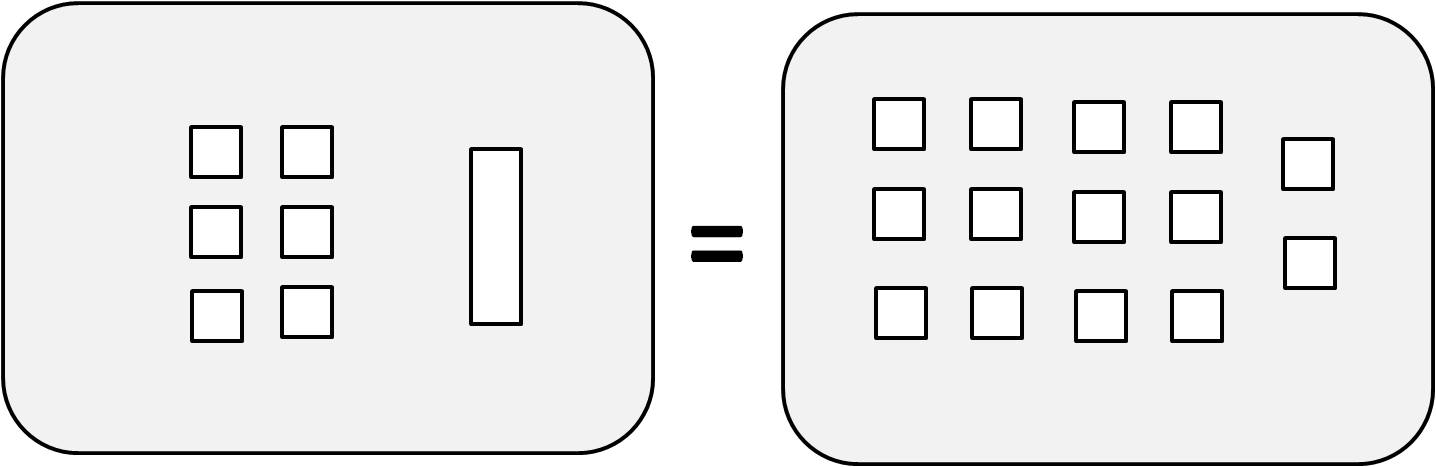 =
8
n = 8  because
6 + 8 = 14
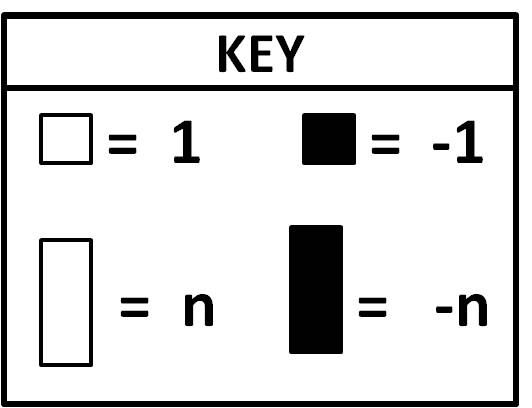 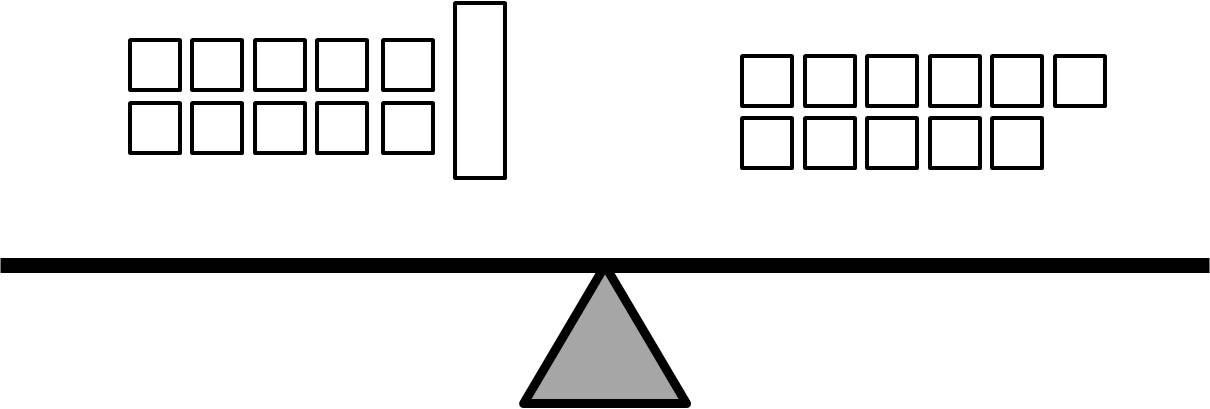 10 + n = 11
1
=
n = 1  because
10 + 1 = 11
9 – n = 8
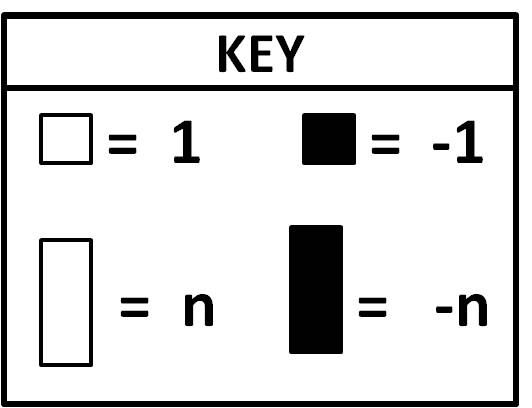 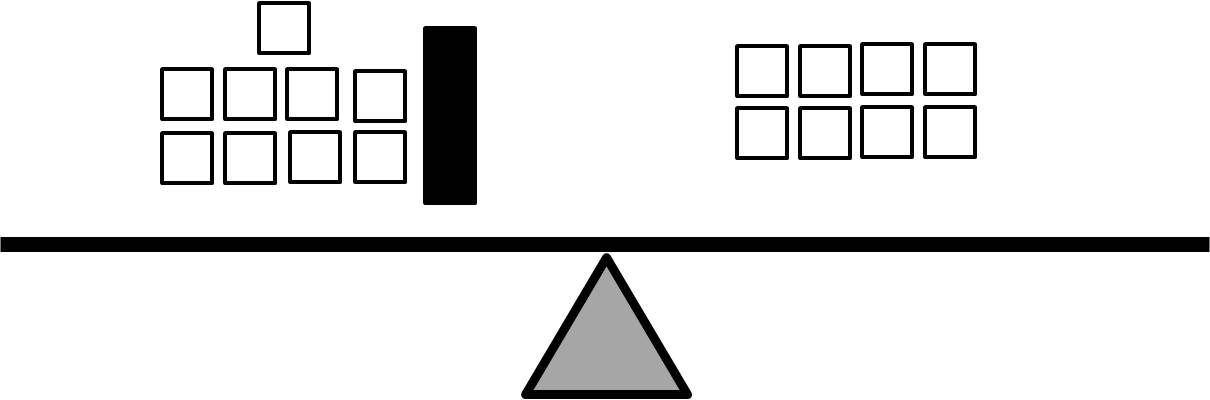 =
1
n = 1  because
9 – 1 = 8
2 + n = 7
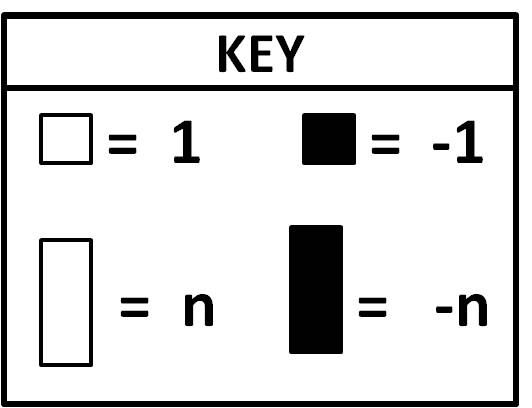 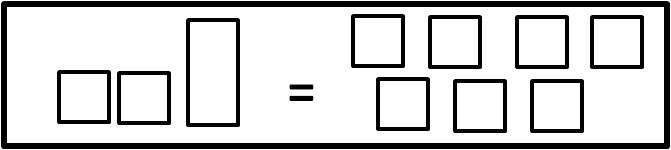 =
11
n = 5 
because
2 + 5 = 7
4 + n = 13
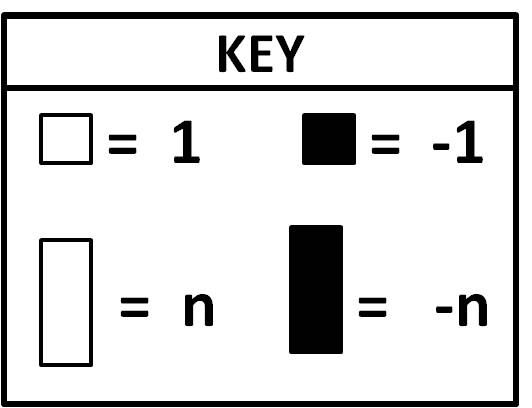 =
9
=
n = 9  because
4 + 9 = 13